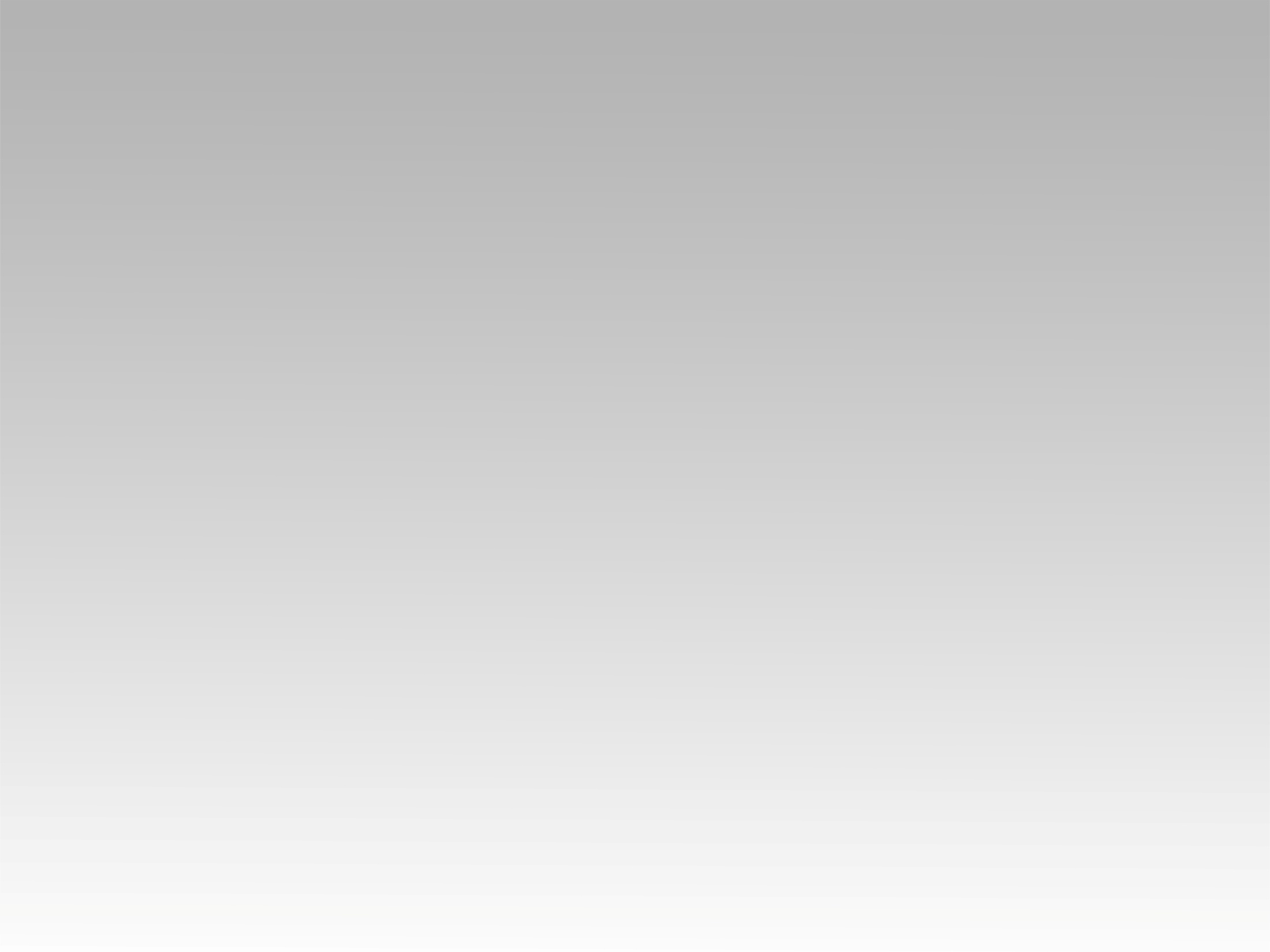 تـرنيــمة
فين الربيع
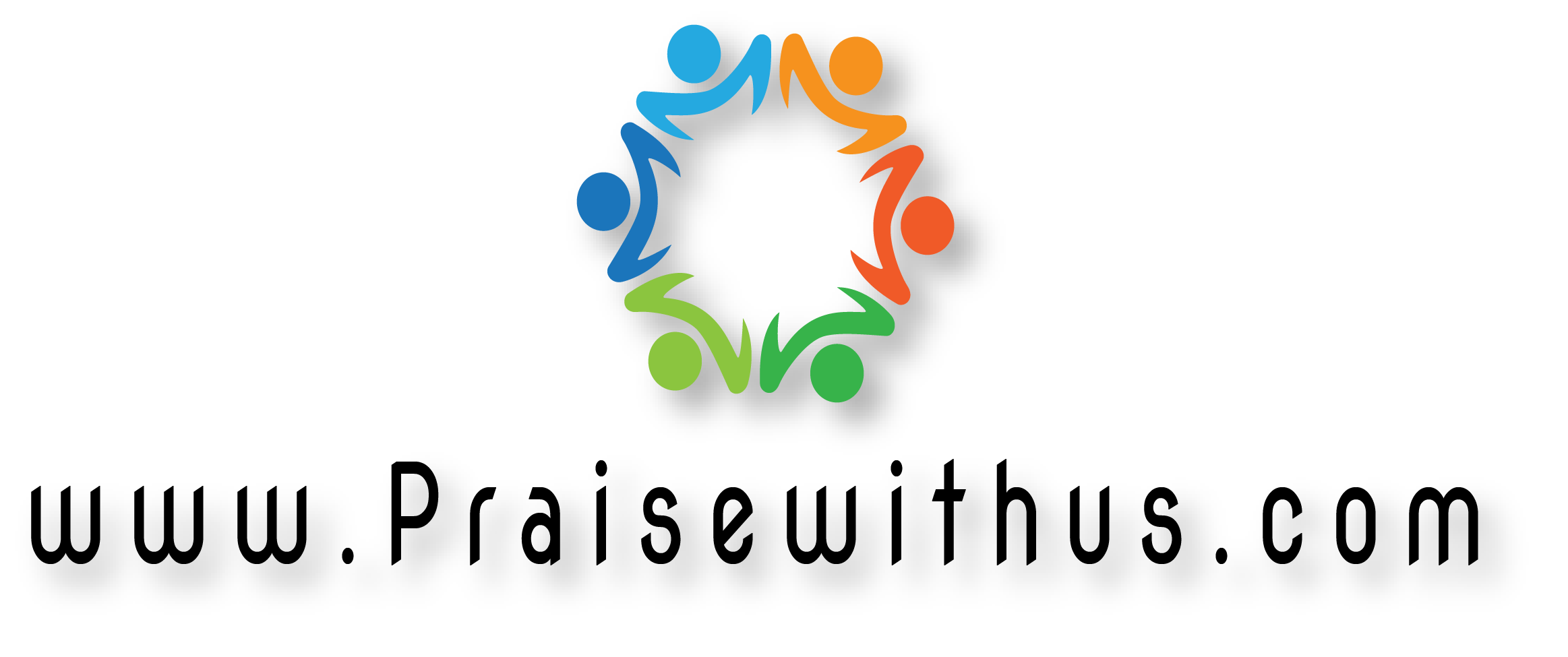 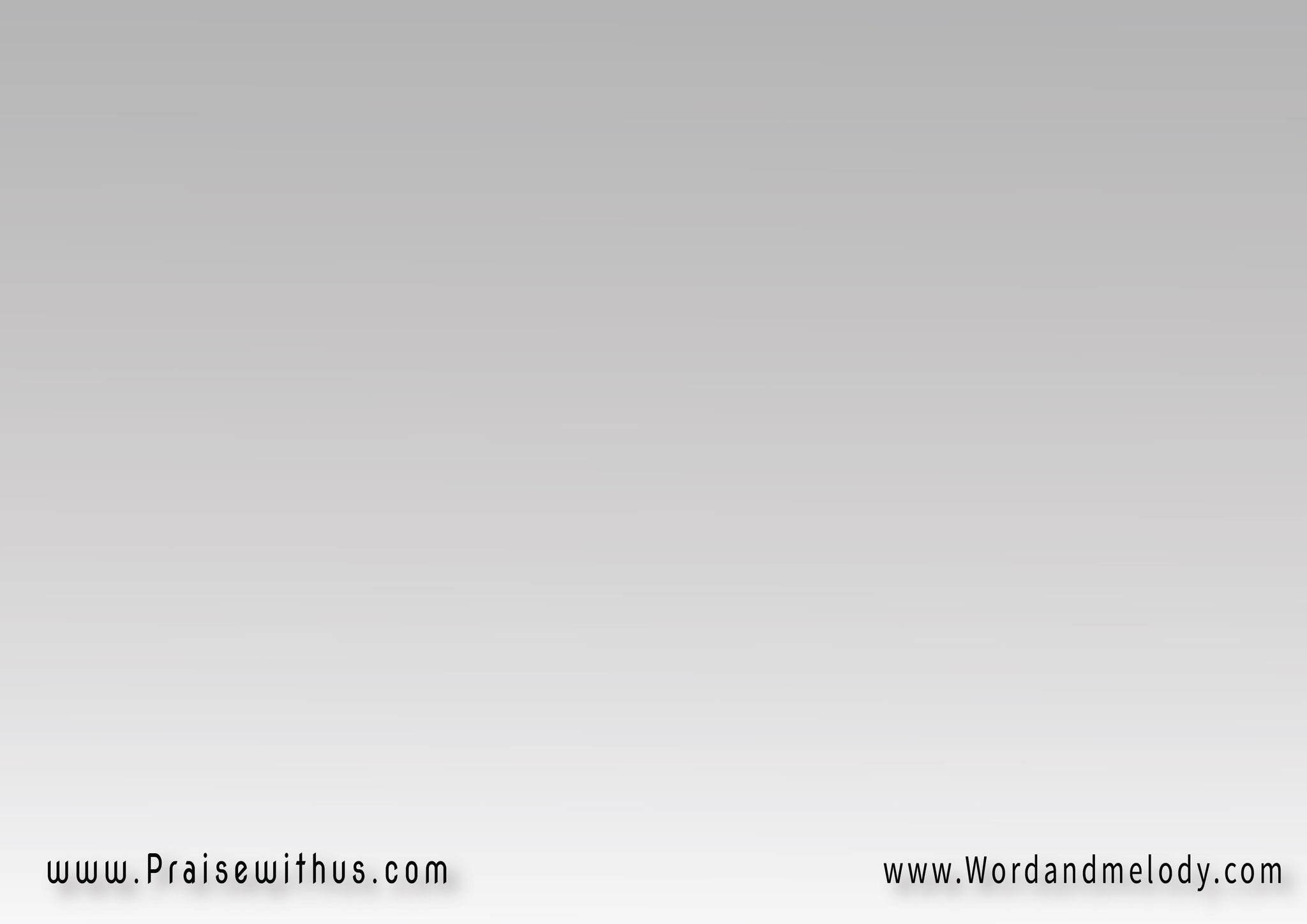 فين الربيع فين الجمال ف
ين الطيور و النسمة بالألحان
فين النور فين الزهور
 فين السحابة بريشة الفنان
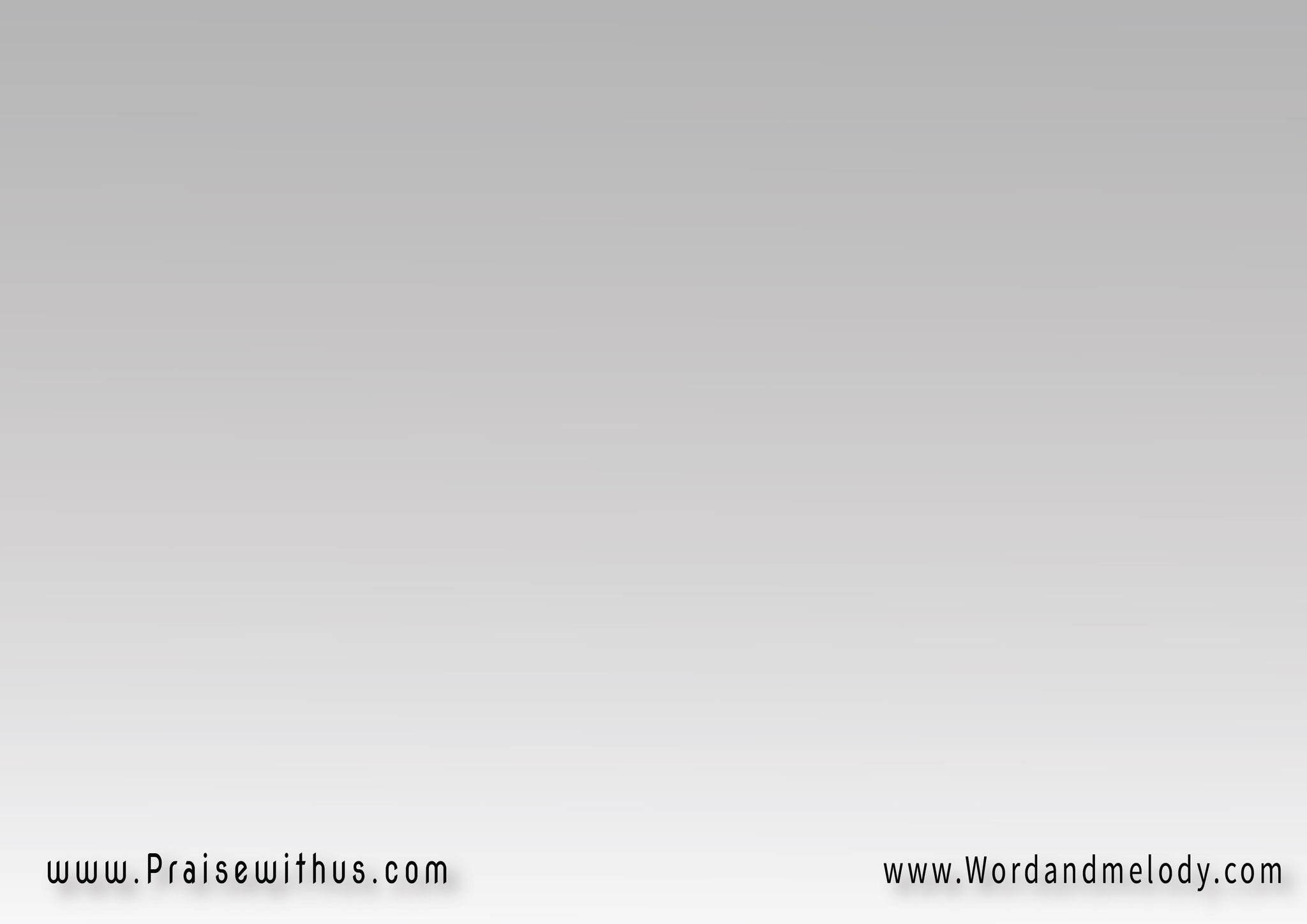 هم حقيقة و لا أوهام و لا هم
 حلم هيفضل دايما ويا الأحلام
فين النور فين النور 
فين السلام فين السلام
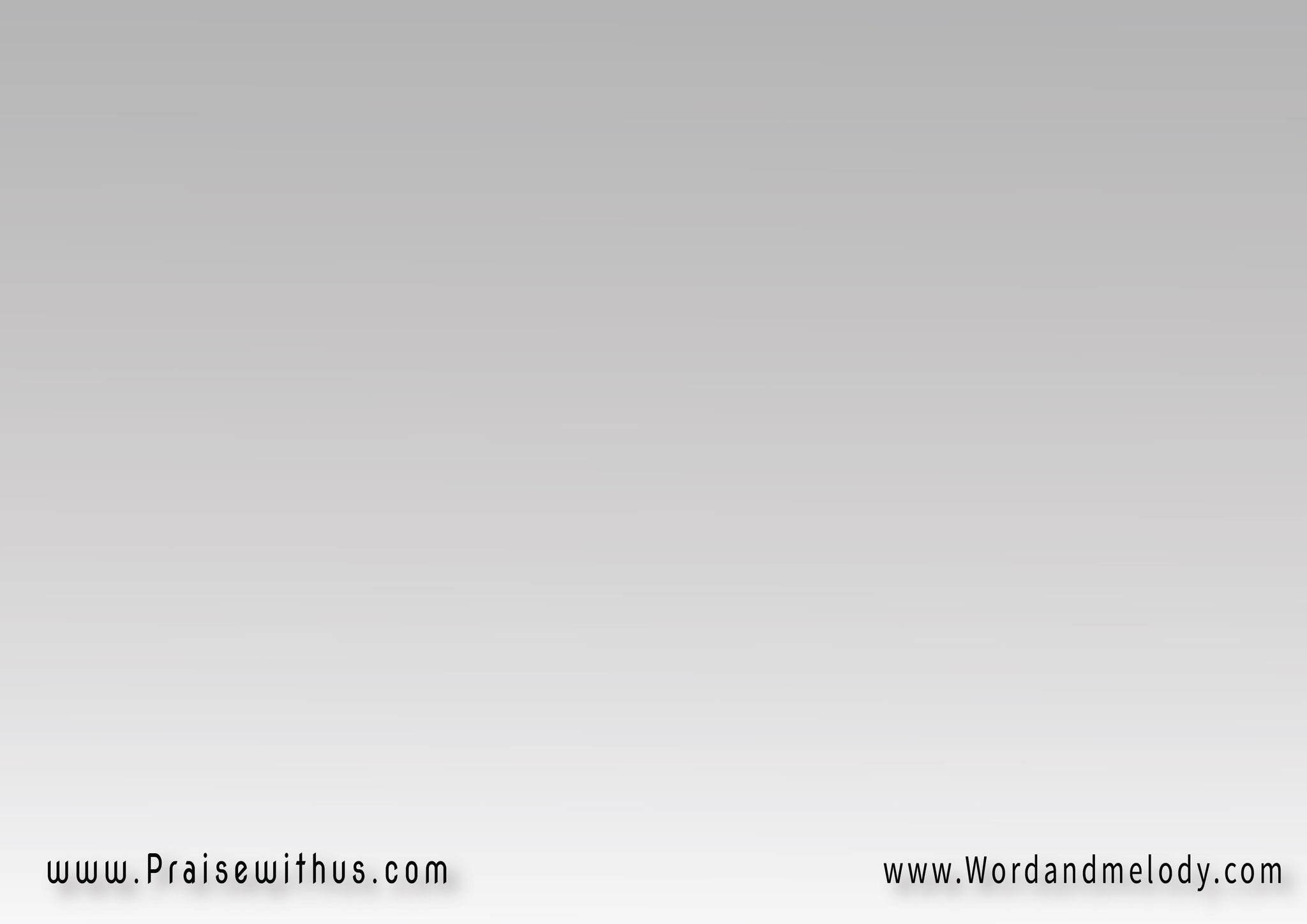 إزاي سلام مين غير يسوع
 كان الصليب علشان يرجع من تاني
عايز سلام أطلب يسوع ييجي 
ينور و يدي حياة مجاني
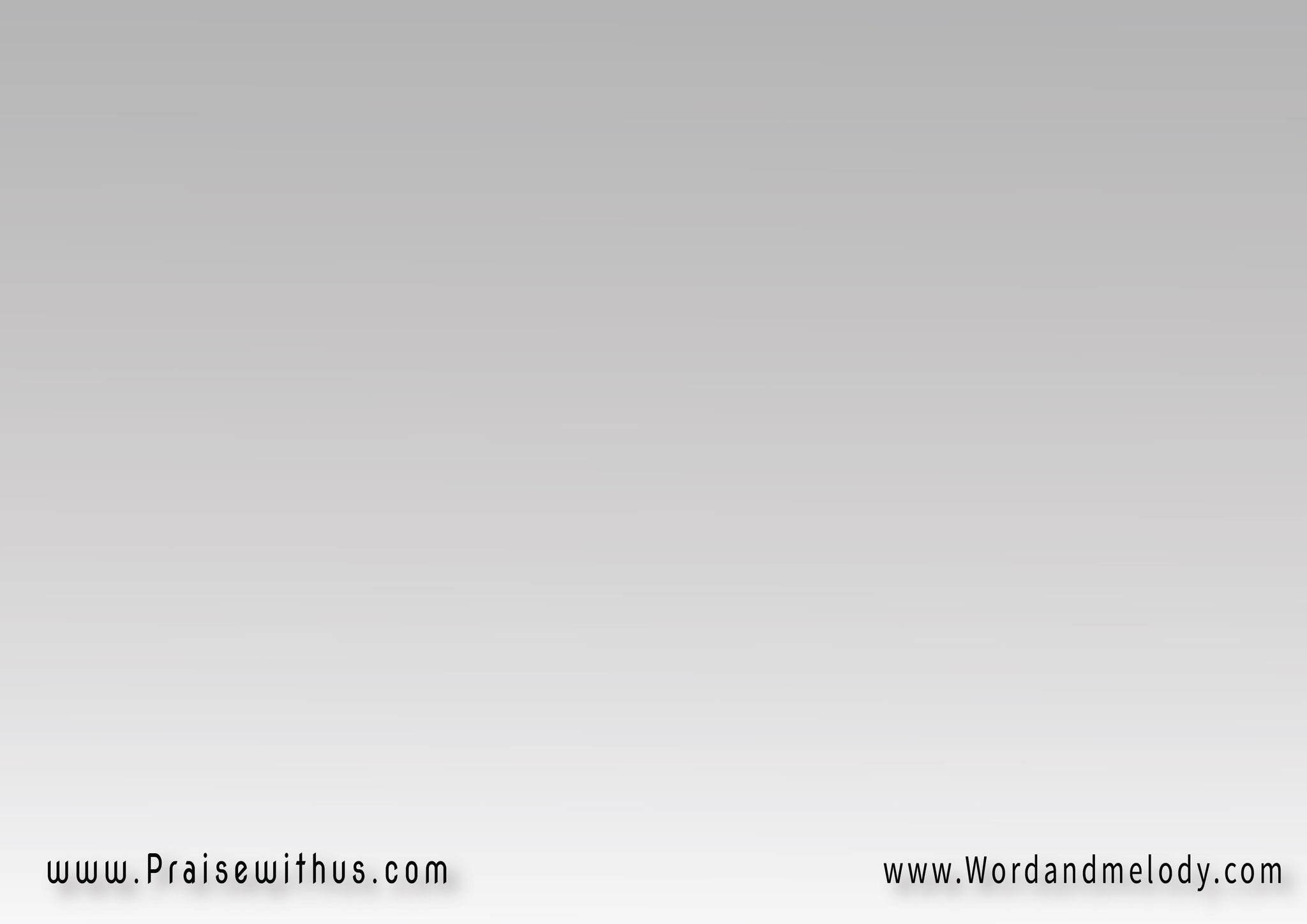 عايز سلام هو ف يسوع
عايز النور هو يســـــــوع
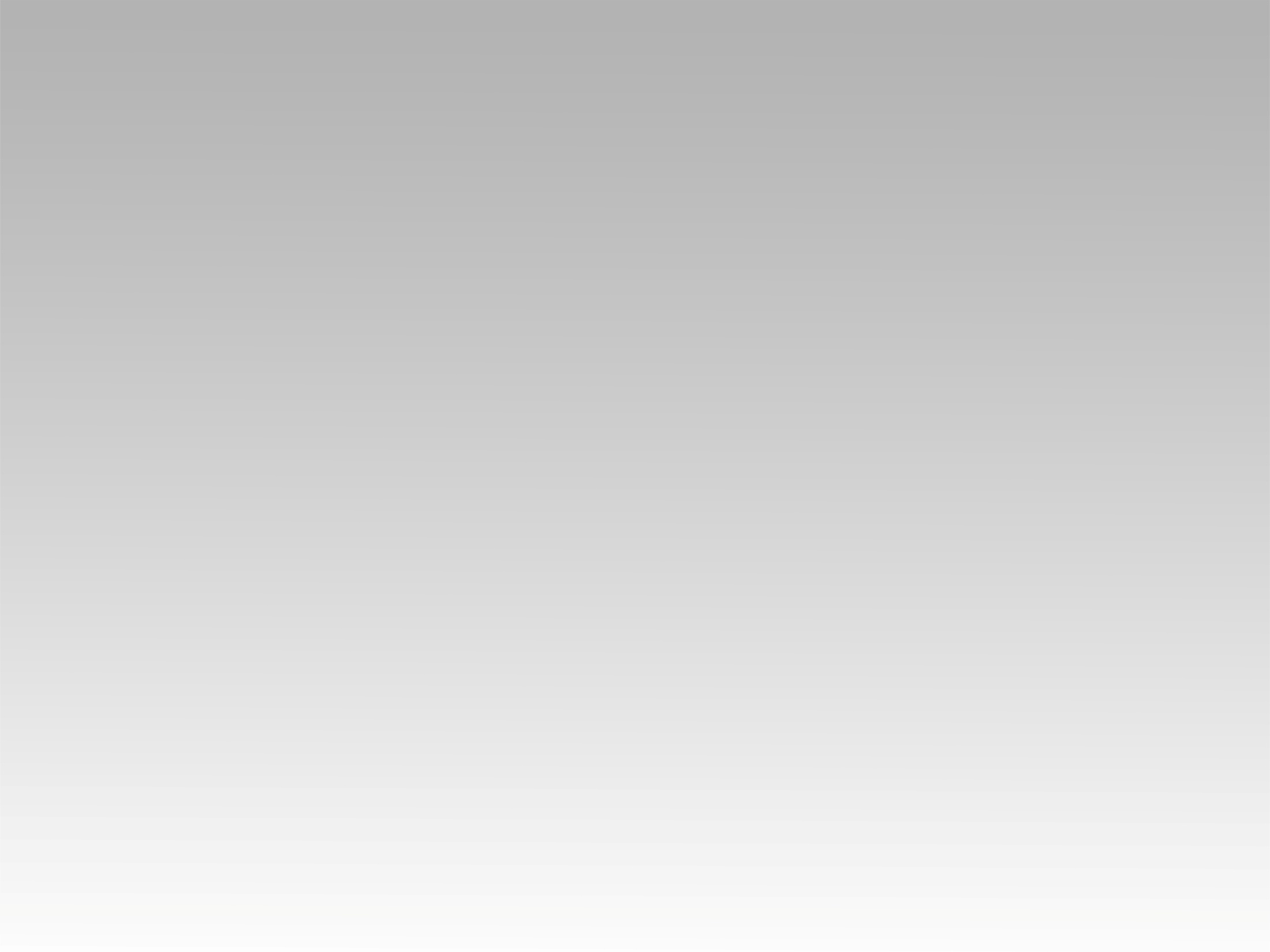 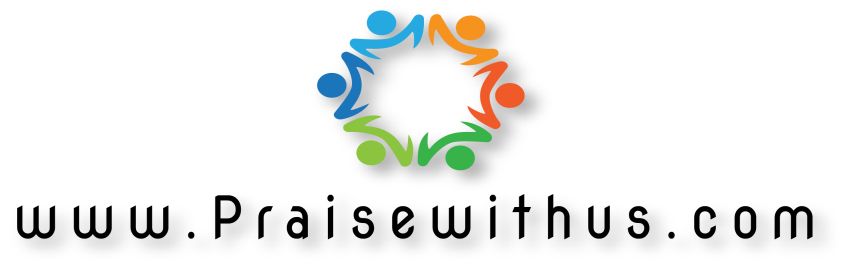